ПРОСТОЕ ДЕЛЕНИЕ КЛЕТКИ
  МИТОЗ. АМИТОЗ
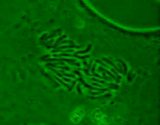 РАБОТА С ТЕРМИНАМИ
клеточный цикл;
интерфаза;
гаплоидный набор;
диплоидный набор;
репликация;
реакции матричного синтеза
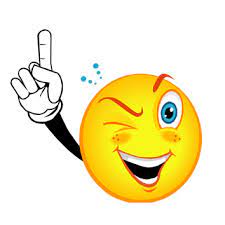 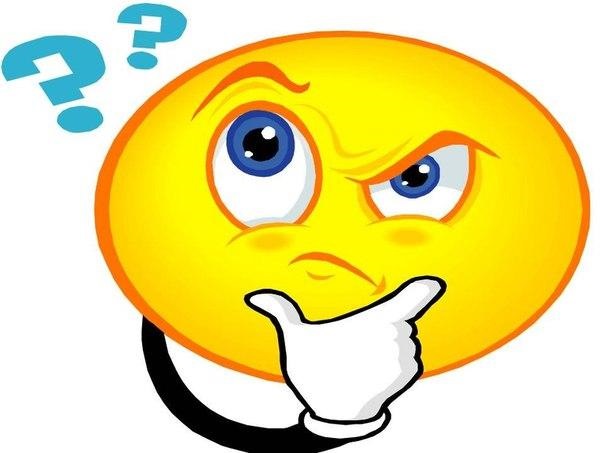 Митоз – это…
материнская клетка
2n2с

     дочерняя клетка	          дочерняя клетка
                2n2c                                2n2c
Посмотрите видеофрагмент   и ответьте на вопросы:
Какие фазы митоза вам известны?
Как изменяется набор хромосом и хроматид в каждой фазе?
- Каково биологическое значение   митоза?
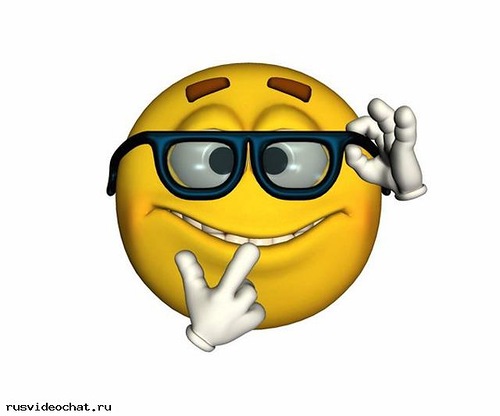 АМИТОЗ
Предлагаю прочитать текст статьи  «Амитоз» и ответить на вопросы:
Что стало  известно из этой статьи?
Какой материал  оказался для вас новым?
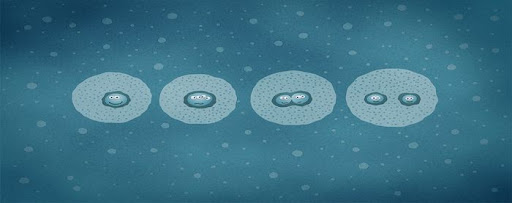 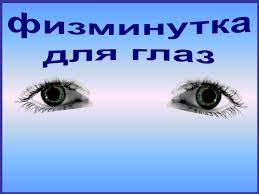 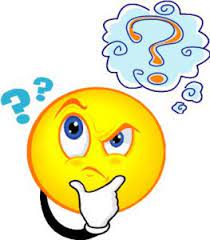 ЗАКРЕПЛЕНИЕ
Работа в группах: на цветных 
   листах бумаги  по заданному плану описать фазу митоза.
Афиширование результатов работы, составление опорной схемы в тетрадях и на доске.
Выполнение теста.
ДОМАШНЕЕ ЗАДАНИЕ
§ 17, задание 4 из учебного пособия на с.95, задание 6*.
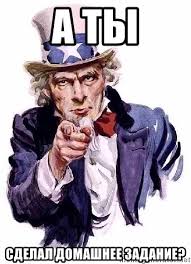 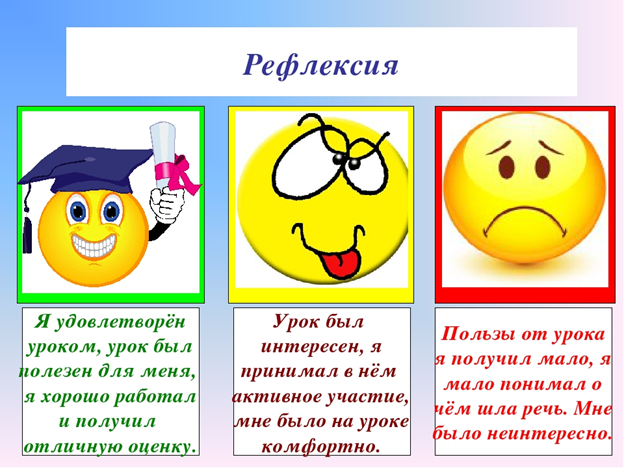